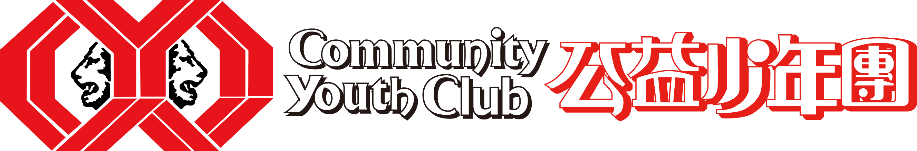 CYC
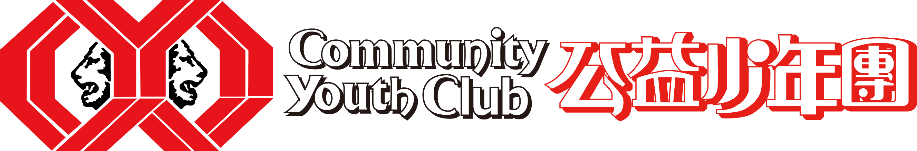 目標提供學校課程以外的教育提高青少年的公民責任感
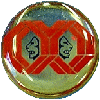 CYC
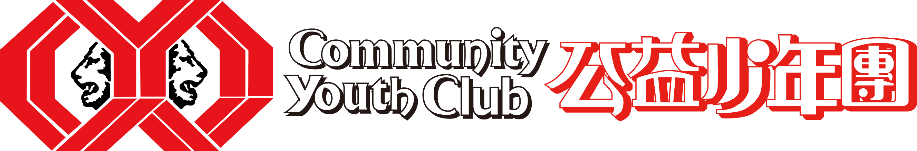 中央活動




環保為公益

和平海報設計比賽
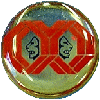 CYC
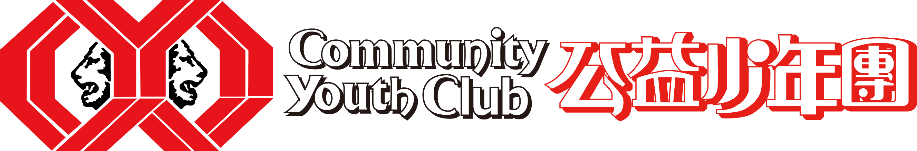 觀塘區活動


環保為公益 – 慈善清潔籌款

                       – 慈善花卉及校本義賣籌款
CYC
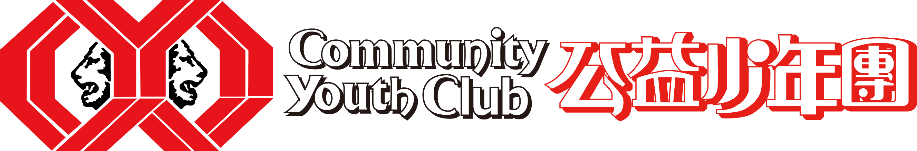 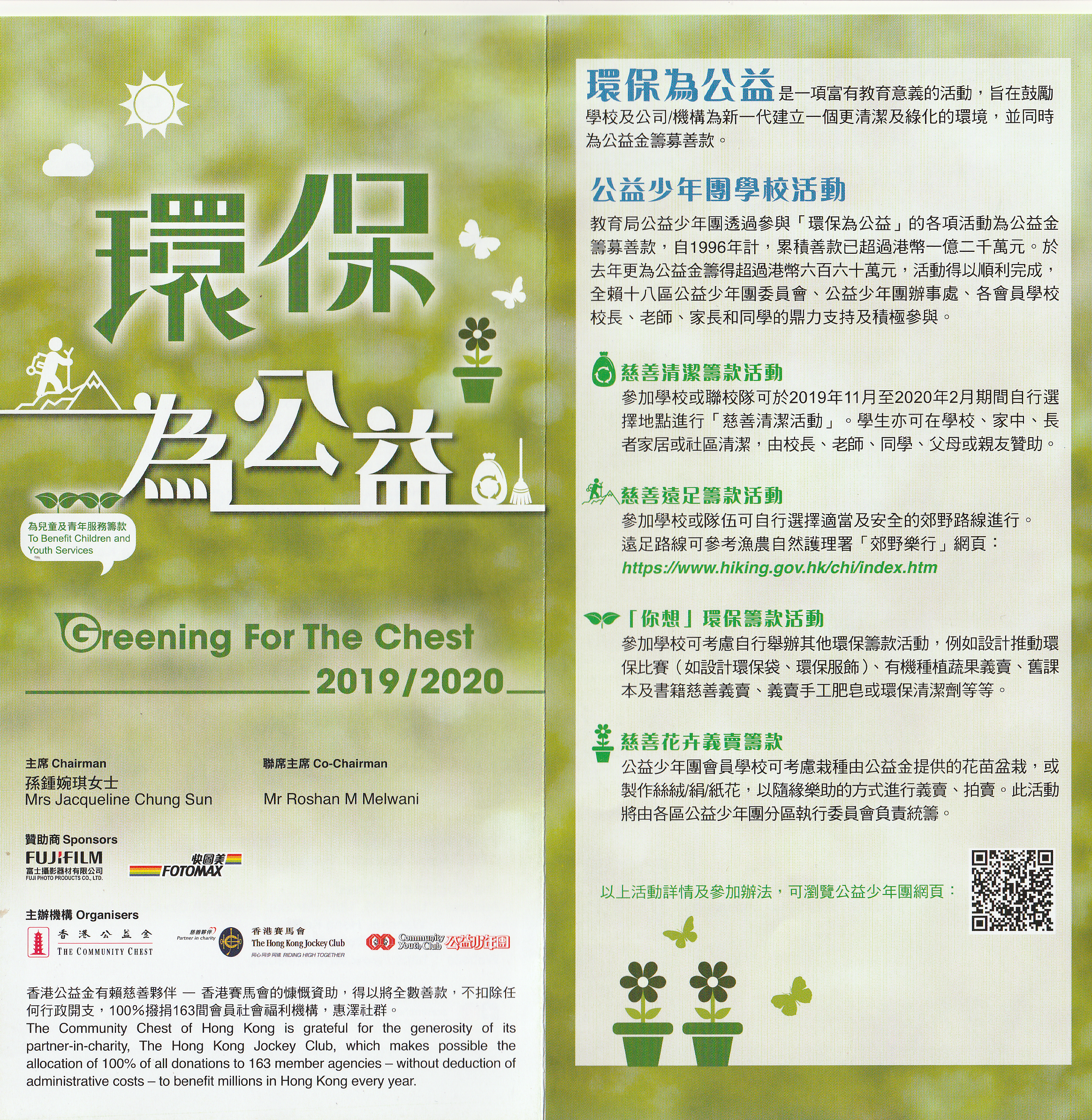 CYC
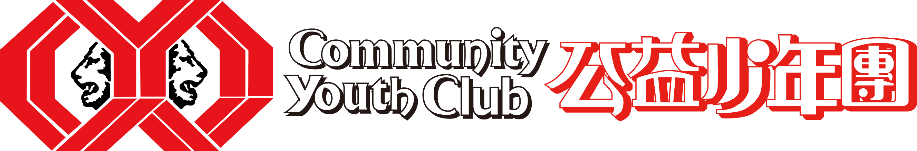 慈善花卉及校本義賣籌款
學校透過舉辦家長日毛巾花義賣，為公益金籌募善款。
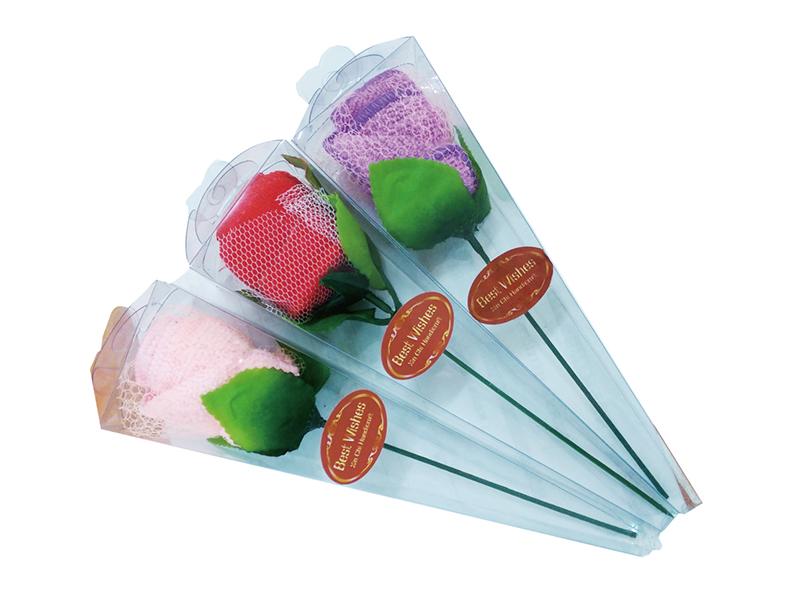 CYC
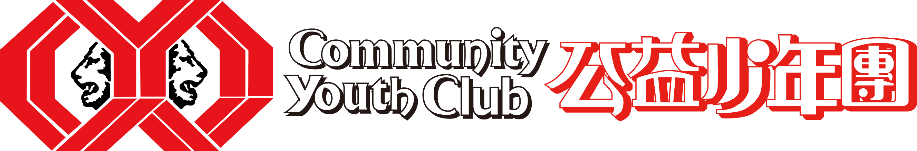 負責老師：廖韻嫻老師	何德生老師		每月一次聚會聚會時段：星期三 或 四                     全日課堂   下午 1:40 – 2:05                    半日課堂   下午 4:00 – 4:30                                          (ZOOM)                             特別課堂    待定
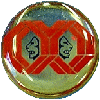 CYC
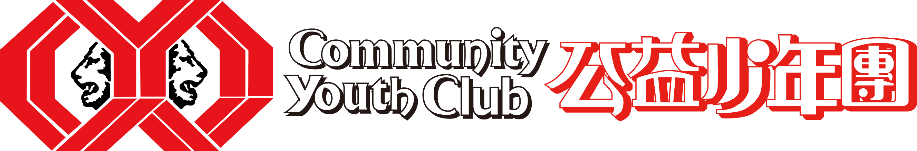 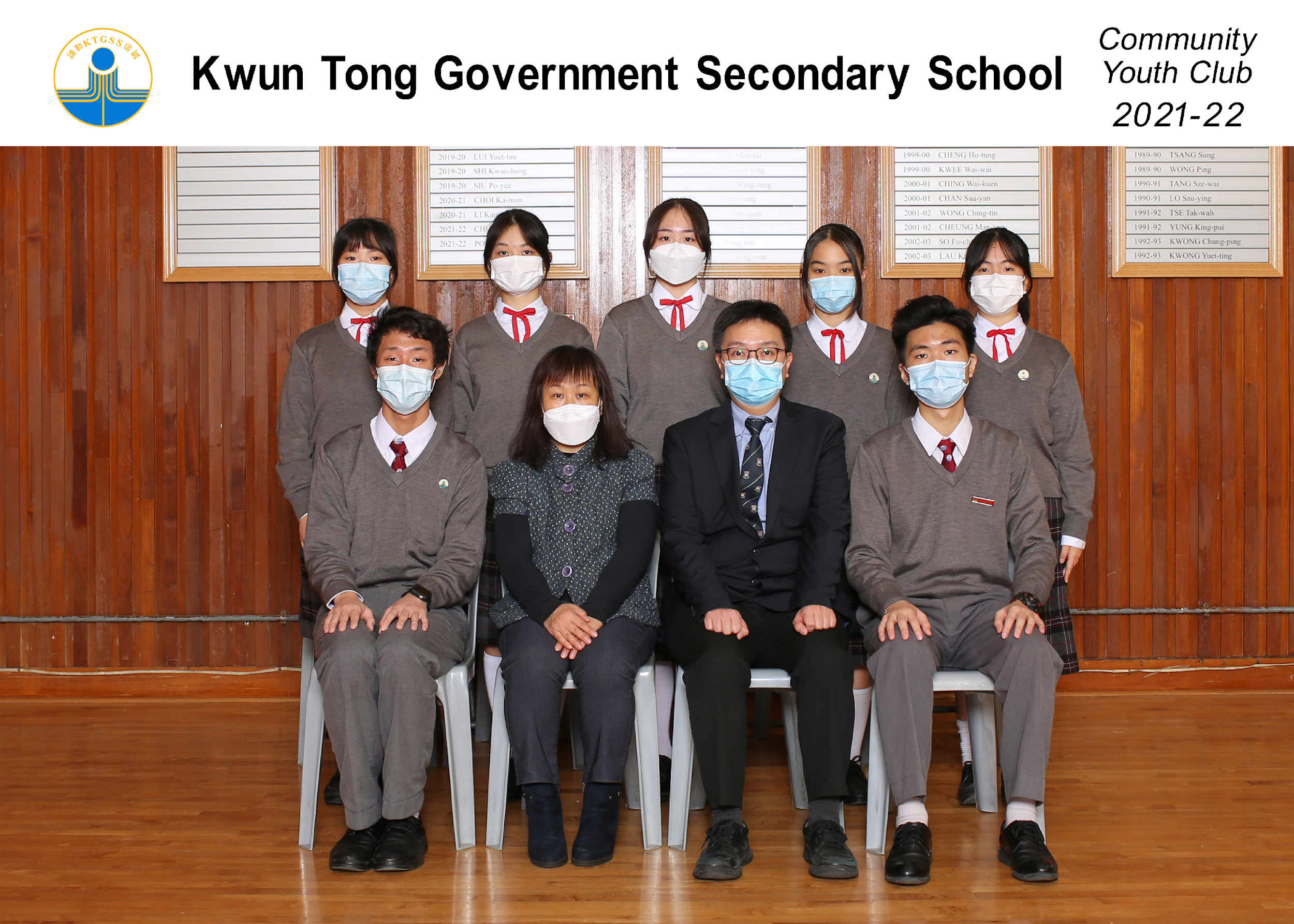 歡迎同學參加